AT 2
[Speaker Notes: Hvem kan huske hvad AT står for? Almen studieforberedelse

Hvad går AT ud på?]
AT - generelt
Først vælges sag indenfor det overordnede tema. 

Dernæst vælges fag, der kunne være relevante i forhold til at belyse sagen.

I AT2 er sag og fag valgt, men til eksamen skal I selv vælge.
[Speaker Notes: Sådan er det når I engang skal til eksamen i dette fag.
Husk det tæller 1.5, så vigtigt at få lært hvad det går ud på.

Sidste år kommunikation: Eks vis. Dansk/historie og matematik. Undersøg hvad kryptering har betyder for kommunikationen igennem tiden. Vigtig parameter i 2. verdenskrig]
AT2
Fag: Biologi og matematik

Sag er:  ”Biometri”

Formålet med AT2 er: 
PROBLEM TIL PRODUKT
	-Problemformulering 
	-Tværfagligt arbejde 

Produkt: Mundtlig fremlæggelse på fredag, samt ”dagens produkt” i google docs
[Speaker Notes: Problemformulering er en del af formålet i AT 2. 
Nogen der ved hvorfor at PF igen er en del af formål eller hvorfor en PF er vigtig i enhver opgave?

Grunden til dette er, at får man lavet en ordentlig problemformulering bør resten af opgaven være let eller det bliver lettere at få lavet en ordentlig opgave, da man så ved hvad resten af opgaven skal gå ud på]
Hvad er en problemformulering?
En problemformulering er en måde at afgrænse, definere, og strukturere sin opgave/undersøgelse/fremlæggelse/osv. på. 

Problemformuleringen skal være kort og præcis.

Problemformuleringen skal formidle til læseren (og dig selv), hvad opgaven i bund og grund drejer sig om, og hvordan du vil undersøge og besvare den.
[Speaker Notes: Når PF er lavet, bliver den styrende for resten af opgaven.]
BIOMETRI
De dele af biologien, der beskæftiger sig med matematiske og statistiske teknikker til studiet af organismers og populationers egenskaber.
[Speaker Notes: Hvad handler dette emne om og hvorfor er det nødvendigt med belysning fra både matematik og biologi?]
Er der en sammenhæng mellem penislængde og skostørrelse?
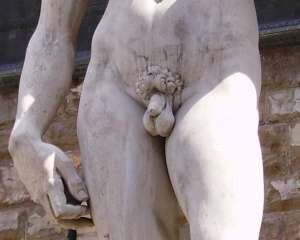 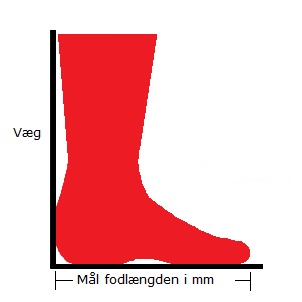 [Speaker Notes: Bruges som eksempel til at forklare biometri

Hør tit at jo større fødder for mænd jo større penis, skal man sige noget med sikkerhed og emnet er man nød til at undersøge det

Er der sammenhæng??? Undersøg det.]
Arbejdsproces
Hvad vil I undersøge?

Design af undersøgelse - Hvordan vil I udføre jeres undersøgelser og på hvem?

Gennemføre undersøgelserne

Bearbejdning af resultaterne

Forberede oplæg og fremlæggelse
Afhænger lungernes størrelse af ens højde?
[Speaker Notes: Andet eksempel.

Større lunger medfører måske at man er bedre til udholdenheds sport, så var der klar sammenhæng viste man hvor man skulle søge, når man skulle finde en potentiel Tour de France vinder.]
Er der en lineær sammenhæng mellem individets højde og alder?
[Speaker Notes: Dette er måske sværere for jer at undersøge, da I ikke har adgang til en masse personer/børn der er i alder 0-15 år

En vigtig ting ved biometriske undersøgelser er nemlig, da der skal være mange forsøgs personer, så man kan sige noget med sikkerhed. Enkelte individer kan godt afvige fra det generelle mønster. Der er en biologisk variation.]
Er der forskel på højdetilvæksten hos drenge og piger?
[Speaker Notes: Kan udfra dette se, at piger kommer tidligere i pubertet, men at drenge vokser lidt mere per år når de først kommer i gang med at vokse.]
Andre idéer:Hvilke sammenhæng er der mellem følgende mål og køn eller alder?
Kropshøjde
Hoftebredde
Springhøjde
Hofteomkreds
Kondital 
Muskelstyrke 
BMI
Kastelængde
Arm- og benlængde
[Speaker Notes: Sig at vi her er på en skole med begrænset ressourcer til rådighed, så det udstyr der er til rådighed er også begrænset. Tænk over dette når I skal til at vælge det I vil undersøge.

TÆNK OVER DER SKAL ET STORT ANTAL FORSØGSPERSONER TIL.

LIGELEDES: Når I udvælger det biometriske mål skal I fx overveje om den variabel I måler på kan være afhængig af andre variable end f.eks. personens køn. Det vil betyde en fejlkilde, og I skal måske måle på flere variable for at kunne undersøge dette og sige noget fornuftigt.

Overvej også andre fejlkilder ved undersøgelsen. Skal I fx tilrettelægge kontrolforsøg? 

Udstyr præsenteres]
Opgaven skal indeholde:
Problemformulering, der naturligt bliver udgangspunkt for de biometriske undersøgelser I laver

Kan/skal inddrage beregninger af middelværdi, fremstilling af stolpediagrammer, grafer og regression. 

skal også give en fysiologisk forklaring på hvad forskellene kan skyldes.
[Speaker Notes: Dvs. der skal udover en PF være noget fagligt i de 2 fag der indgår, dvs. matematik og biologi, ellers vil det aldrig blive en god opgave.

Konklusionerne fra biologi skal underbygges med kilder i form af noget litteratur som I finder og bruger. Brug Mads på bibliotek og internet, men HUSK at være kritisk og vurdere troværdighed over litteratur især det I finder på nettet.]
Dagens produkt
Mandag: Råskitse til problemformulering
Tirsdag: Måleresultater + endelig problemformulering(opdater google-doc)
Onsdag: Resultater fra databehandling
Torsdag: Synopsis til fremlæggelse

Hver dag skal et google Docs dokument opdateres med overstående.
Grupper
[Speaker Notes: Alle er her hele dagen på skolen, dvs. alle møder ind til 8.15 hvor vi mødes i det lokale vi har fået tildelt.

Ingen går hjem før der er lavet fælles opsamling på fredag.]
Arbejdet med problemformuleringen…
…foregår i 3 dele

PROBLEMFELT

HOVEDSPØRGSMÅL

UNDERSPØRGSMÅL

Vi laver nu en øvelse, som leder Jer mod Jeres problemformulering
[Speaker Notes: Herefter tager Jannie over.]
Fra biometri til problemfelt
Trin 1 i problemformulering – Problemfelt –
Afklaring og afgrænsning af SAGEN skal vække læserens interesse, og afgrænse området du arbejder inden for.  
Konkret: En kort beskrivelse (5-10 linjer) af hvilket område opgaven befinder sig indenfor. 

Problemfeltet skal starte bredt og generelt, og blive mere specifikt

Eksempel: Migration har været en stor faktor for den verden vi lever i dag. Der har været mange bølger af migration, hvoraf en af de mest kendte nok er immigration i USA i 1800-tallet, hvor mange forskellige folkeslag valgte at søge lykken på det nordamerikanske kontinent.
Problemfelt
Skriv i 7 min om alle de interessante vinkler på SAGEN/BIOMETRI ud fra de to fags synsvinkler (biologi og matematik) og ud fra din personlige interesse.  Stikord, idéer, metoder, tekster, erfaringer. 
Byt med en sidemand. Læs hans/hendes brainstorm og tilføj 3 nye ideer eller kommentarer til de punkter du finder mest interessant (7 min)
Opstil gruppens bedste idé i et mindmap (30 min)
Brug strukturen fra Jeres mindmap og skriv i sammenhængende tekst et UDKAST til Jeres PROBLEMFELT på 5-10 linjer. (20 min)
Fra problemfelt til problemformulering
Trin 2 i problemformulering- Hovedspørgsmål -
HOVEDSPØRGSMÅL: Det centrale spørgsmål Jeres undersøgelse vil besvare. Skal være interessant for begge fag, og kan oftest formuleres som en undren eller et HV-spørgsmål.

Eksempel: Hvorfor emigrerer folk i bølger?
Hovedspørgsmål
På baggrund af Jeres udkast til problemfeltet færdiggør I nu sætningen: ”DET UNDRER MIG AT….”

10 min
Hovedspørgsmål
Kan Jeres undren laves om til et HV-spørgsmål, som er interessant for begge fag?
10 min
Hovedspørgsmål
TEST: Forbered et svar på følgende:
Hvilken slags tekster/materiale/forsøg vil I bruge til at besvare spørgsmålet?
Hvordan vil I gøre, når I arbejder med tekster/materialer/metoder?
Har I adgang til det, I skal bruge?
Kan I foretage undersøgelserne selv, eller skal I bruge hjælp til noget?
Hvorfor er begge fag relevante i Jeres undersøgelse?
Hvad regner I med at svaret bliver?

10 min
Fra hovedspørgsmål til underspørgsmål
Trin 3 i problemformulering- Underspørgsmål -
UNDERSPØRGSMÅL: En række spørgsmål, som deler hovedspørgsmålet op i mindre dele. Underspørgsmålene har mange funktioner og bør opstilles i logisk rækkefølge (taksonomi):
disposition
struktur
rød tråd
hjælper med at holde fokus på de ting, der er relevante for hovedemnet


Eksempler: 
Hvordan defineres migration, herunder forskellige slags
Hvilket omfang havde immigration i USA i 1800-tallet
Hvilke folkeslag emigrerede til USA, og hvornår gjorde de det?
Hvilken indflydelse havde industrialiseringen på immigrationen?
Hvilken indflydelse har immigrationen haft på nutidens USA?
Underspørgsmål
Stil en række spørgsmål, der ikke bare kan besvares med JA/NEJ. Alle jeres spørgsmål skal være nødvendige for at besvare hovedspørgsmålet.
30 min
Underspørgsmål
TEST: For hvert af jeres spørgsmål skal I kunne svare på følgende:
Hvordan hjælper spørgsmålet os til at besvare hovedspørgsmålet?
Hvilket fag arbejder vi med?
Er det tydeligt i spørgsmålet HVAD vi skal gøre og HVORDAN vi skal gøre det?
Har vi det vi skal bruge for at besvare spørgsmålet, eller ved vi hvor vi skal finde det?
Handler spørgsmålet om at opnå baggrundsviden, at arbejde med en særlig metode eller at vurdere eller diskutere spørgsmål? 
Opstil jeres spørgsmål i en LOGISK– i forhold til det sidste af testspørgsmålene. Tegn dem eventuelt som et stamtræ, så det er helt tydeligt hvordan de hænge sammen.
20 min
Er Jeres problemformulering god?
FAGLIGHED: 
Er begge fag repræsenterede og nødvendige? 
Hjælper fagene hinanden i besvarelsen?
OPBYGNING:
Kommer underspørgsmålene i en logisk rækkefølge?
Er underspørgsmålene nødvendige for at nå til besvarelsen? 
Er der underspørgsmål nok til, at I kan besvare den overordnede problemformulering – dvs. hovedspørgsmålet?
15 min
Problemer?
Der findes ingen kilder
Undersøgelsen tager for lang tid
Datasættet er for lille
Metoden er for svær osv.

Man må gerne gå tilbage for at ændre problemfeltet, hovedspørgsmålet, underspørgsmålet mm. i forhold til sagen eller ovenstående.